Menschenrechte in kritischen Ländern
Eine Präsentation von Jan Arnold
Inhaltsangabe
Welche Länder sind davon betroffen
Vorfälle in diesen Ländern
China
Sowjetunion
Aktueller Vorfall mit Ukraine
Quellen
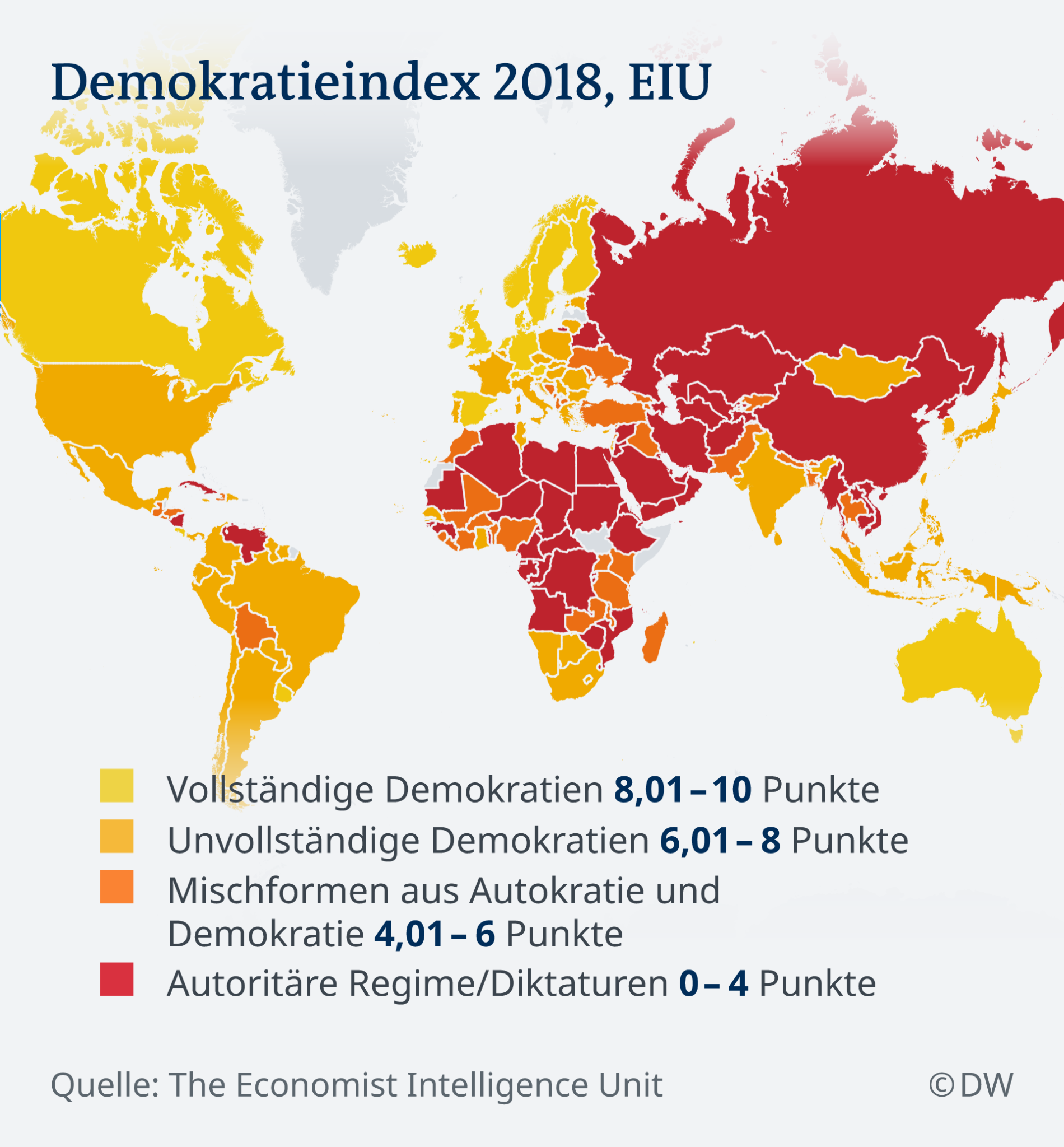 Betroffene Länder
zum größten Teil:
Asien
Afrika
Vorfälle in China
Der Tiananmen Massaker
Die Diktatur von Mao
Die Uiguren
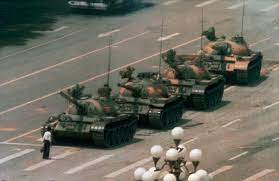 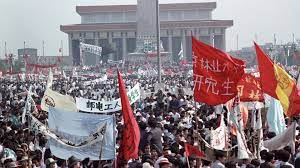 Der Tiananmen Massaker
geschah in Peking am 04.06.1989
Studenten demonstrierten für mehr Freiheit 
Demonstration wurde gewaltsam  aufgelöst
Bis heute streitet China alles ab
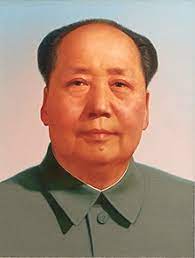 Mao Zedong
Erster (Präsident) der Volksrepublik Chinas
Umerziehungslager wurden eingerichtet
Sorgte für den Hungersnot
Manipulierte die Jugend
Kulturrevolution sorgte für seine Standhaftigkeit in der Politik
Ca. 80 Millionen Menschen starben unter seiner Herrschaft
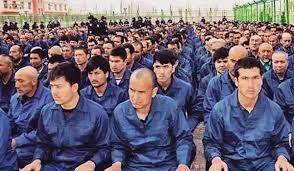 Die Uiguren
Muslime werden Umerzogen in Lagern
Sie dürfen keiner Religion angehören
Sie werden unfreiwillig in diesen Lagern gesteckt
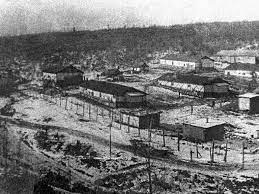 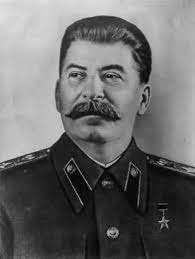 Sowjetunion unter Führung Stalins
Stalin sorgte das viele in Gulags waren
Die meisten waren politische Gegner und Kriminelle
Durch die NKWD wurden diese geschnappt
Sie wurden zum arbeiten gezwungen
Es war egal wenn jemand da gestorben ist
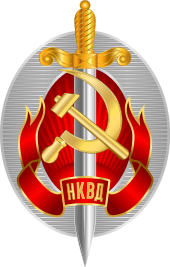 Zeitzeuge nach Stalins Diktatur
Leben war nicht schlecht
Arbeit war leichter zu finden (verpflichtet)
Man hat nicht viel bekommen waber war ausreichend (abgegrenzt)
solange du nicht gegen das Regime negativ äußerst passiert dir nichts
Der Ukraine Konflikt
Am 24.02.2022 ist Russland in die Ukraine (eingedrungen)
Selenski ruft zum Widerstand auf
Er zwingt Männer zwischen 18 bis 60 zur Wehrpflicht
Wieso überhaupt?
Gründe
Der Putsch 2014 war geplant (Scharfschützen)
Alte Regierung hätte Protestanten ermordet
Seit 2014 Bürgerkrieg zwischen Ukraine und dem Donbass
Selenskis Ziele als Präsident war es den Krieg zu stoppen
Viele Faschisten in den hohen Ämtern
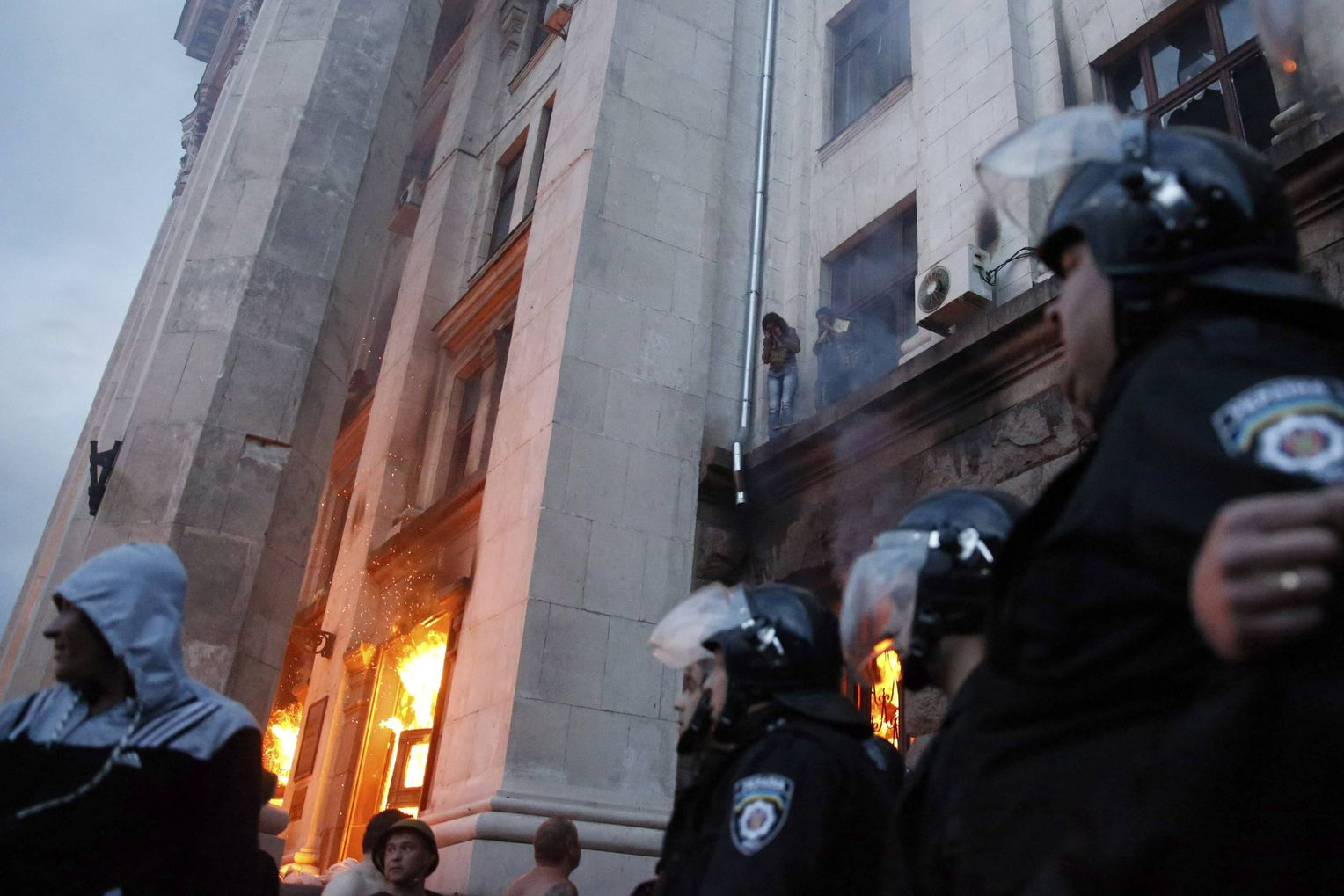 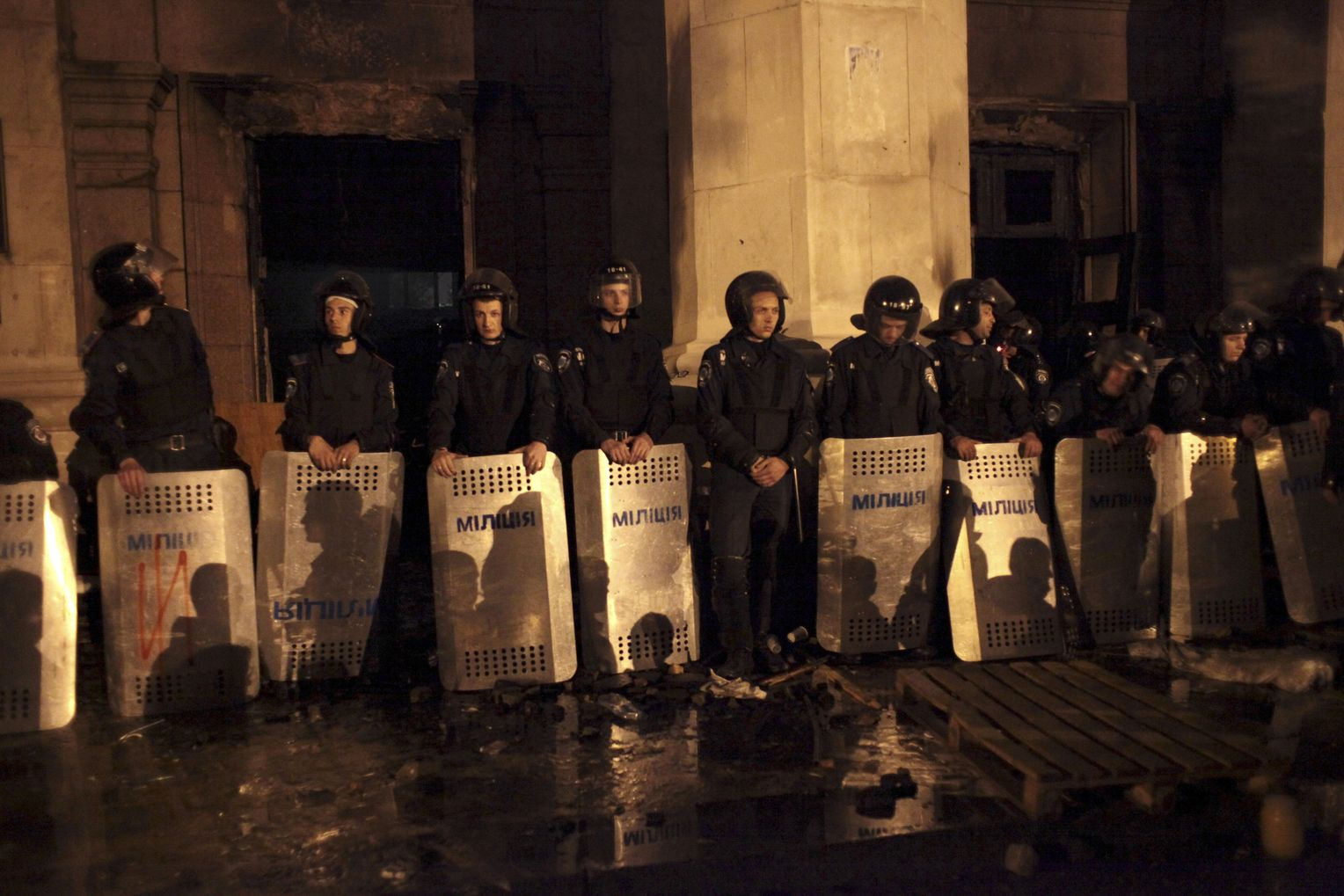 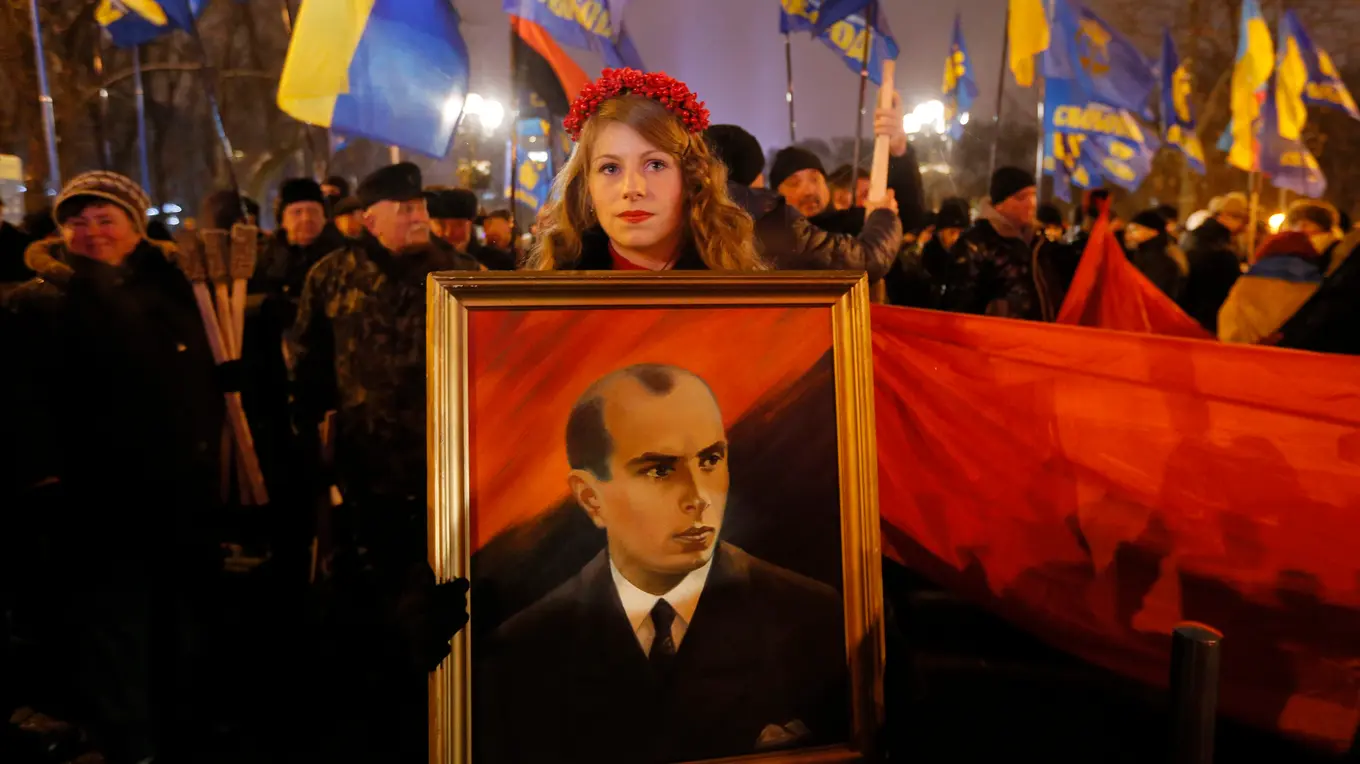 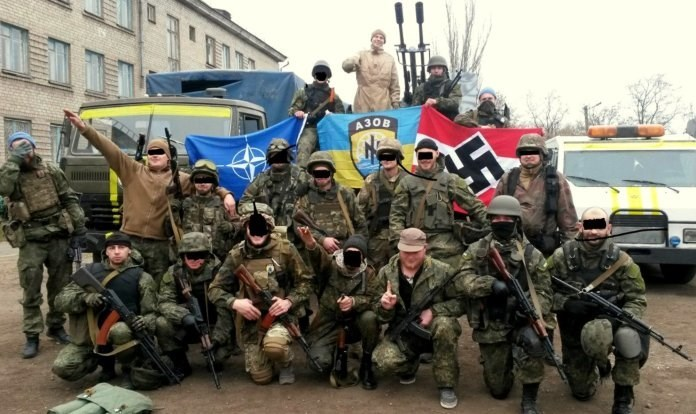 Quellen
https://www.tagesschau.de/faktenfinder/china-tiananmen-massaker-101.html
https://www.youtube.com/watch?v=2Gpod1FBwcU&t=243s
https://www.youtube.com/watch?v=RHiTPO7C70w&t=543s
https://www.youtube.com/watch?v=CI0Rb-Yha1Y
https://www.zeit.de/zeit-magazin/leben/2022-03/ukraine-russland-krieg-maenner-widerstand-flucht?utm_referrer=https%3A%2F%2Fwww.google.com%2F
https://www.spiegel.de/politik/ausland/ukraine-tote-bei-feuer-in-odessa-nach-brandstiftung-a-967340.html
https://www.nzz.ch/international/europa/blutsonntag-von-wolhynien-historischer-spaltpilz-ld.105844
Quellen
https://www.youtube.com/watch?v=ErWNL367SxE
https://www.youtube.com/watch?v=r0EWMg91CU0
https://www.youtube.com/watch?v=Zm8duuDhvys
https://www.rnd.de/politik/ukraine-droht-der-nato-mit-wiederanschaffung-von-atomwaffen-4R53QMGBO6TFU6N6JEP5YG5PMY.html